শুভেচ্ছা
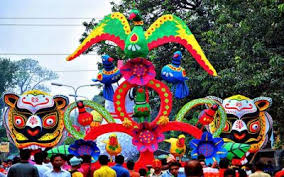 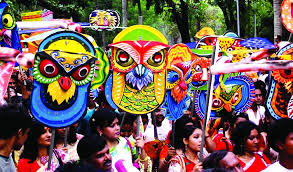 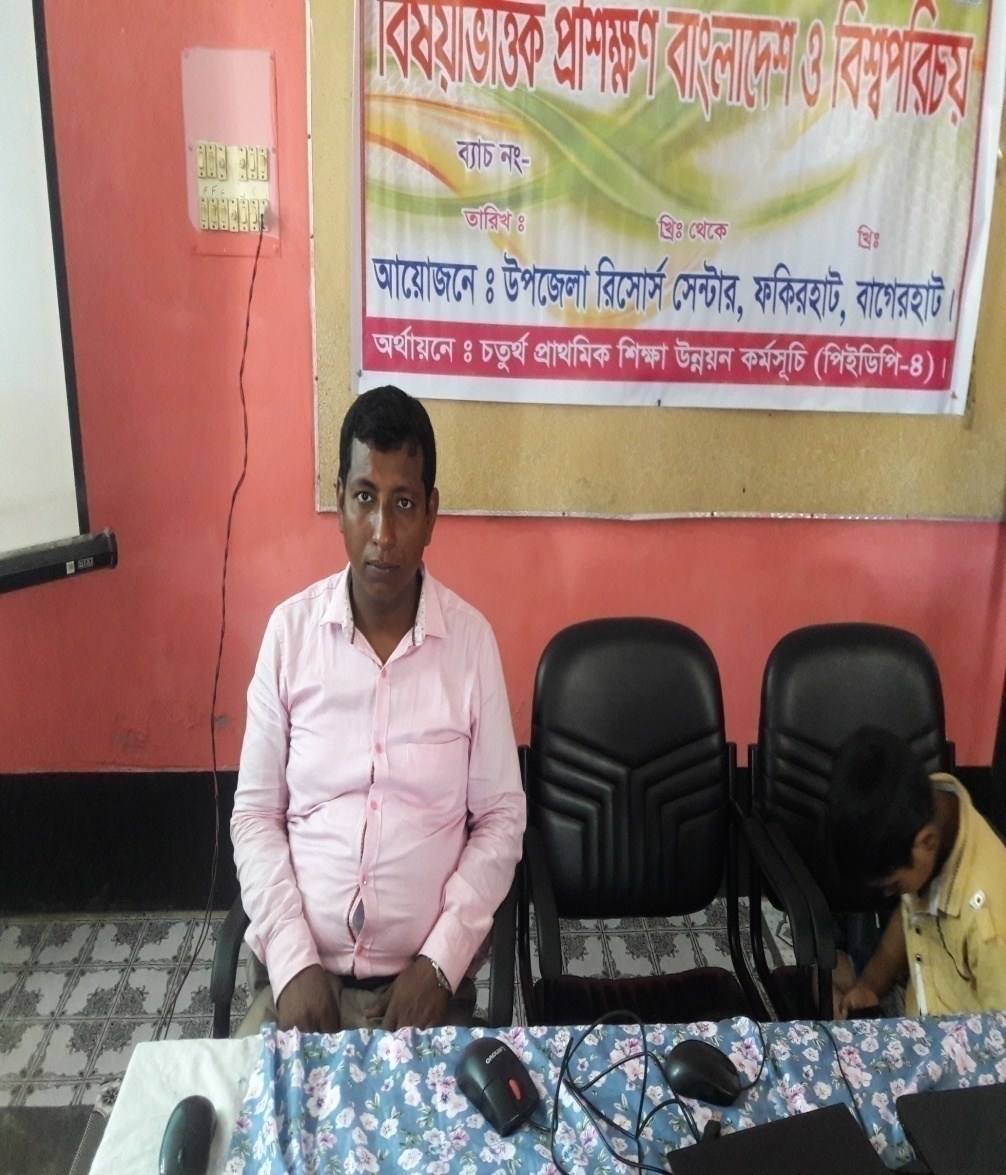 শিক্ষক পরিচিতিঃ
উজ্জ্বল কুমার দাম
সহকারী শিক্ষক
কাহারডাঙ্গা সরকারি প্রাথমিক বিদ্যালয় 
ফকিরহাট, বাগেরহাট।
পাঠ পরিচিতিঃ
বিষয়ঃবাংলাদেশ ওবিশ্ব পরিচয়।
শ্রেণিঃ৩য় 
পাঠশিরোনামঃমিলেমিশে করি কাজ 
সময়ঃ৪৫মিনিট
আবেগ সৃস্টি
শিখনফল
১। আমাদের দেশে বসবাসকারী বিভিন্ন ধর্মাবলম্বী মানুষের প্রধান প্রধান ধর্মীয় উৎসবের নাম বলতে পারবে।
২। এসব অনুষ্ঠানে শিশুরা সহপাঠী ও বন্ধুদের সাথে শুভেচ্ছা বিনিময় করতে পারবে। 
৩। বৌদ্ধ ও খ্রীষ্ট ধর্মের প্রধান উৎসবের বর্ণনা করতে পারবে।
পুর্বজ্ঞান যাচাই
বাংলাদেশের প্রধান চারটি ধর্মীয় উৎসবের নাম বল।
পাঠ ঘোষনা
মিলেমিশে থাকা
উৎসবের ছবি
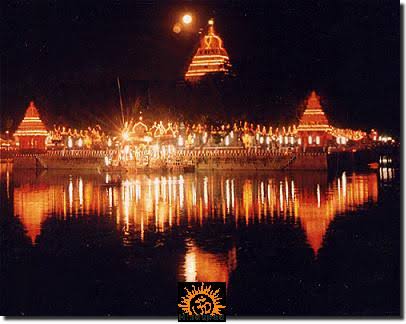 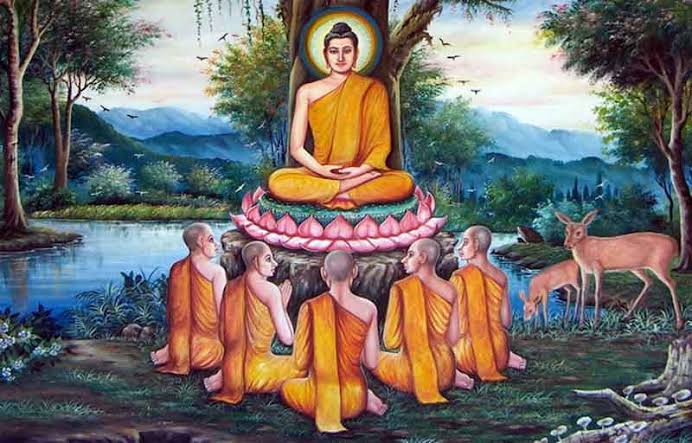 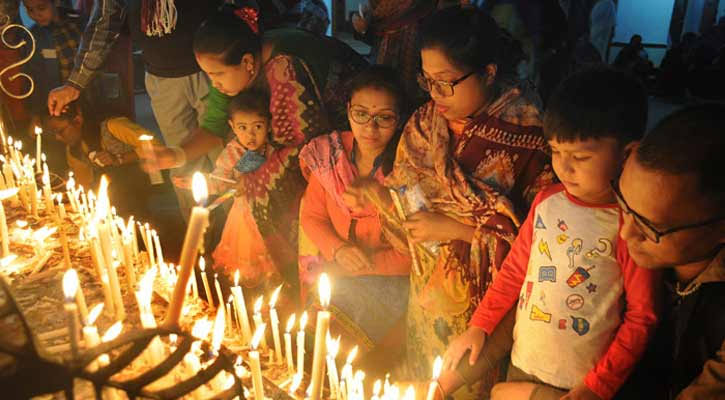 বৌদ্ধদের প্রধান ধর্মীয় উৎসব
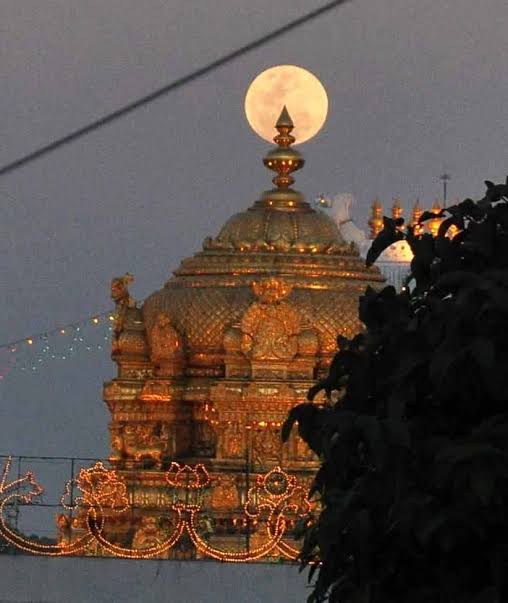 বৌদ্ধপূর্নিমা বৌদ্ধধর্মের প্রধান ধর্মীয় উৎসব।
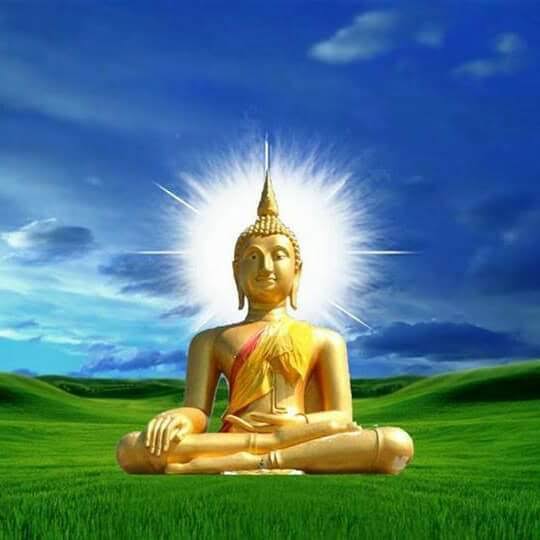 গৌতমবুদ্ধের জন্মদিন উপলক্ষ্যে এ উৎসব পালন করা হয়।
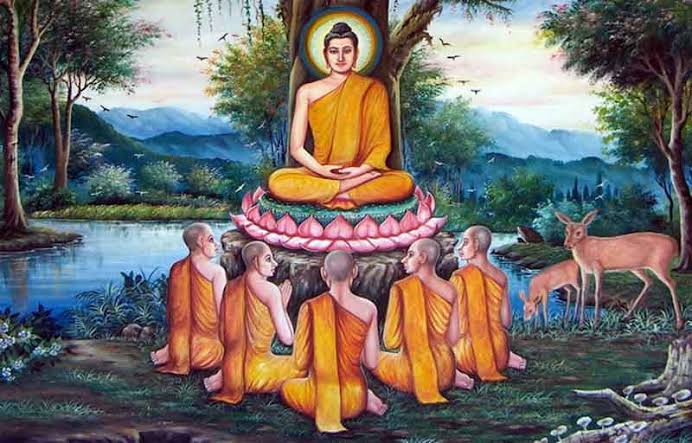 এই সময় বৌদ্ধধর্মের অনুসারীগন বিশেষ প্রার্থনা করে।
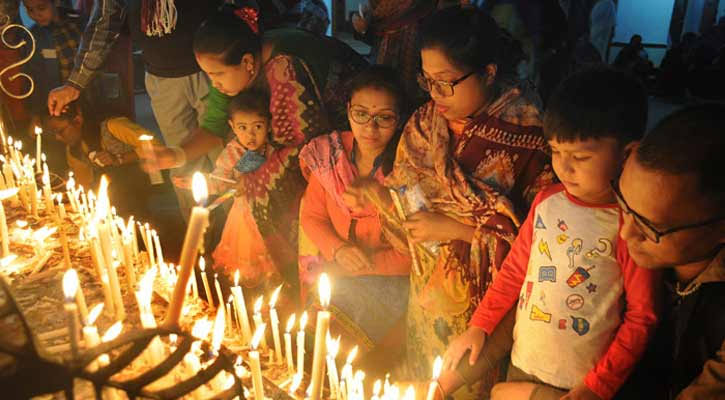 শিশুরাও তাতে আন্দদের সাথে অংশগ্রহন করে।
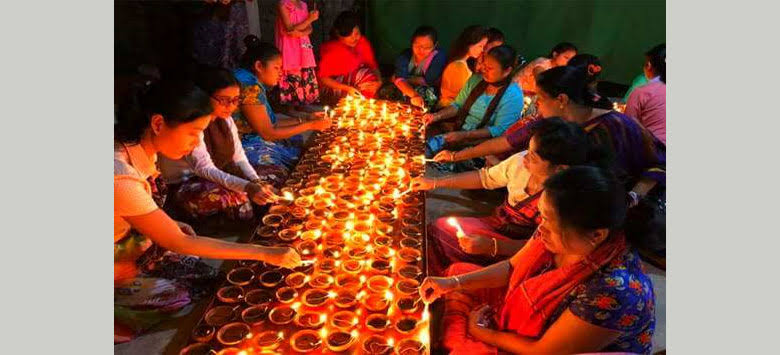 মাঘী পূর্নিমাও বৌদ্ধধর্মের একটি উৎসব।
উৎসবের ছবি
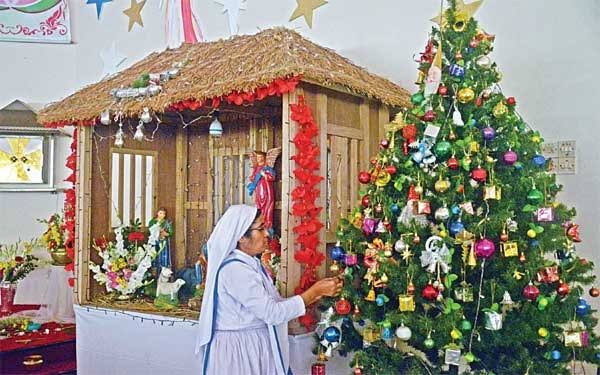 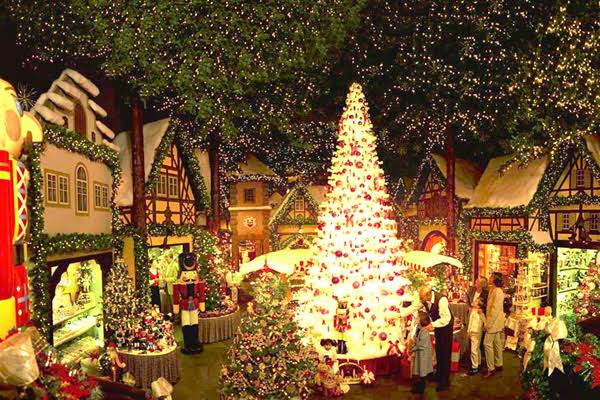 খ্রিষ্টানদের প্রধান ধর্মীয় উৎসব
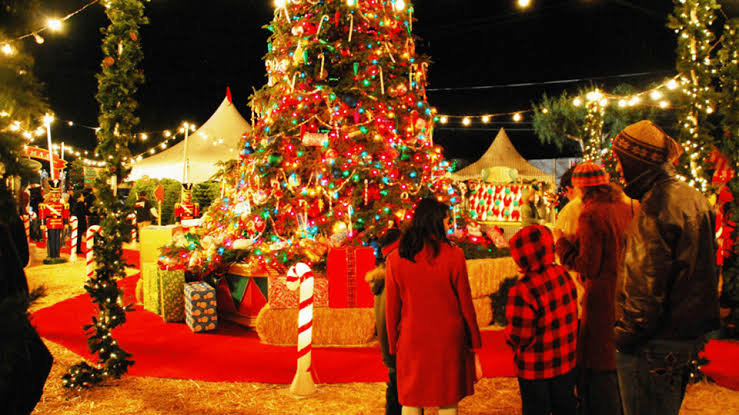 খ্রিষ্টানদের প্রধান ধর্মীয় উৎসব বড়দিন।
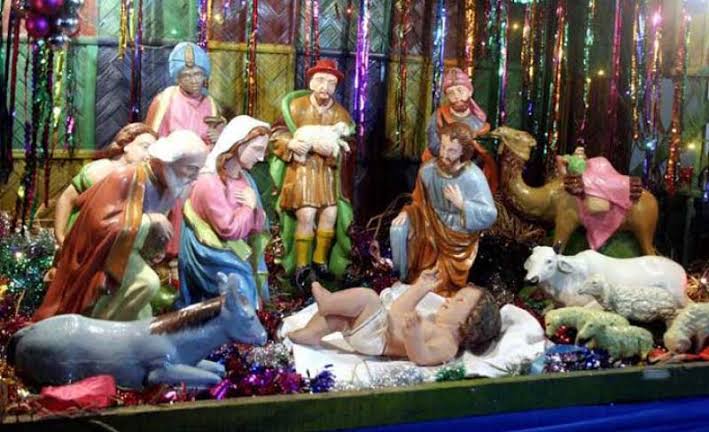 প্রতিবছর ২৫শে ডিসেম্বর যিশু খ্রিষ্টের জন্মদিন পালন করা হয়।
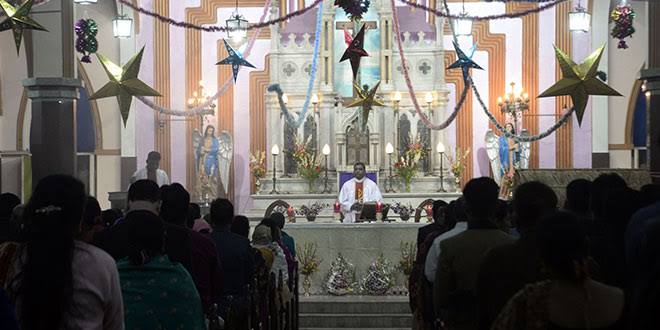 এ দিনে গির্জায় প্রার্থনা করেন।।
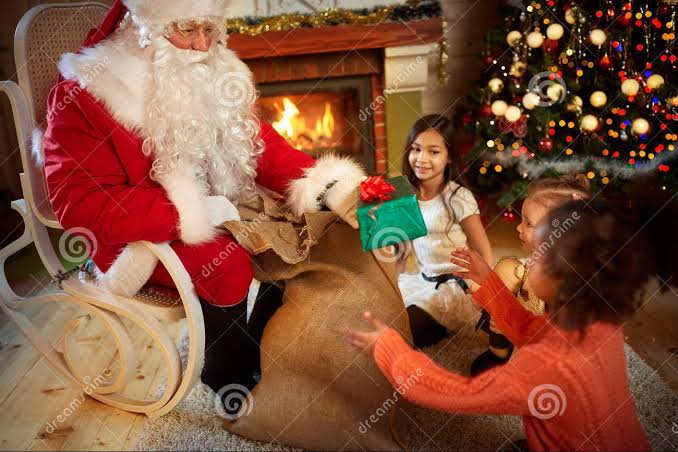 একে অপরকে উপহার দেয়।
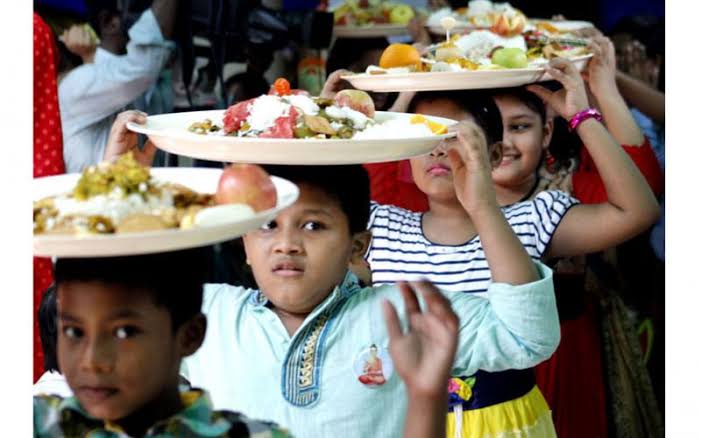 সবাই মিলে আনন্দ ওখাওয়া দাওয়া করেন।
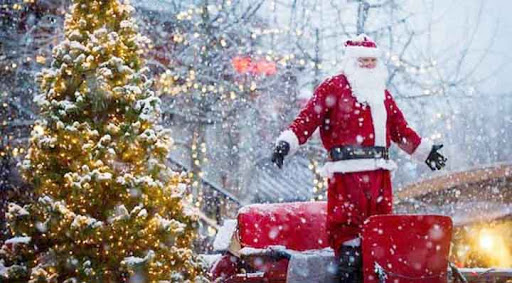 খ্রিষ্টধর্মের মানুষ গুড ফ্রাইডে ও ইস্টার সানডে পালন করে।
জোড়ায় কাজ
বৌদ্ধওখ্রিষ্ট ধর্মের লোকেদের উৎসবের বিশেষ দিকগুলো খাতায় লেখ
পাঠ্য বইয়ের সাথে সংযোগ।
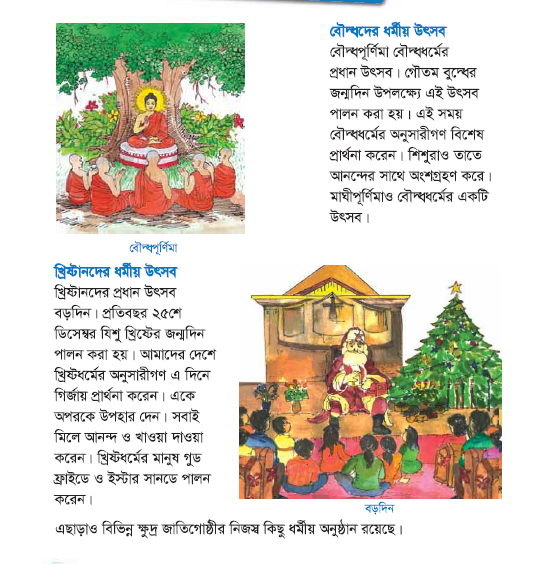 মূল্যায়ণ
ক)___________________________বৌদ্ধ ধর্মের প্রধান উৎসব।
খ) মাঘী পুর্নিমা__________________________একটি উৎসব।
গ)খ্রিষ্টানদের বড় উৎসব_________________________।
ঘ) ______________________ যিশু খ্রিষ্টের জন্মদিন।
পরিকল্পিত কাজ
সামনে তোমাদের যে ধর্মীয় উৎসব আছে সেখানে তোমরা কি কি করতে চাও তা পাঁচটি বাক্যে লেখ।
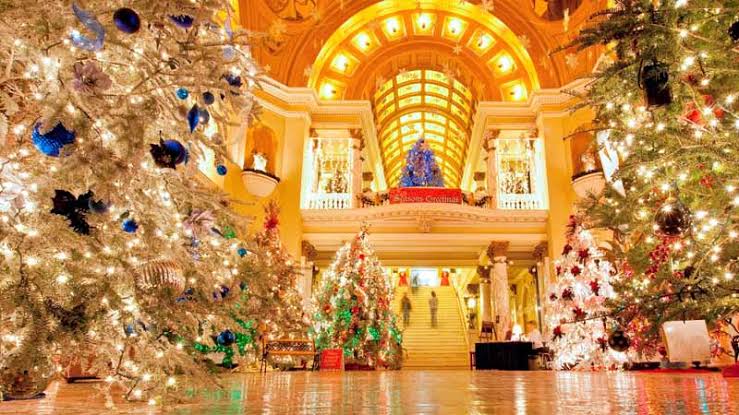 ধন্যবাদ